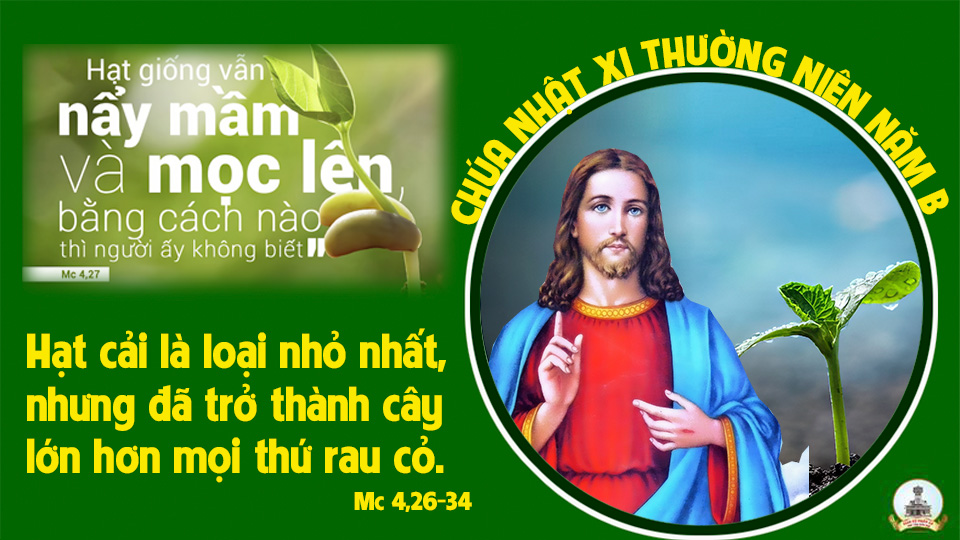 TẬP HÁT CỘNG ĐOÀN
Đk: Lạy Chúa, được tạ ơn Chúa thực thú vị thay.
Alleluia-Alleluia                     Hạt giống là Lời Thiên Chúa, Người gieo giống là Đức Ki-tô, những ai tuân giữ Lời Người sẽ tồn tại muôn đời.  						Alleluia…
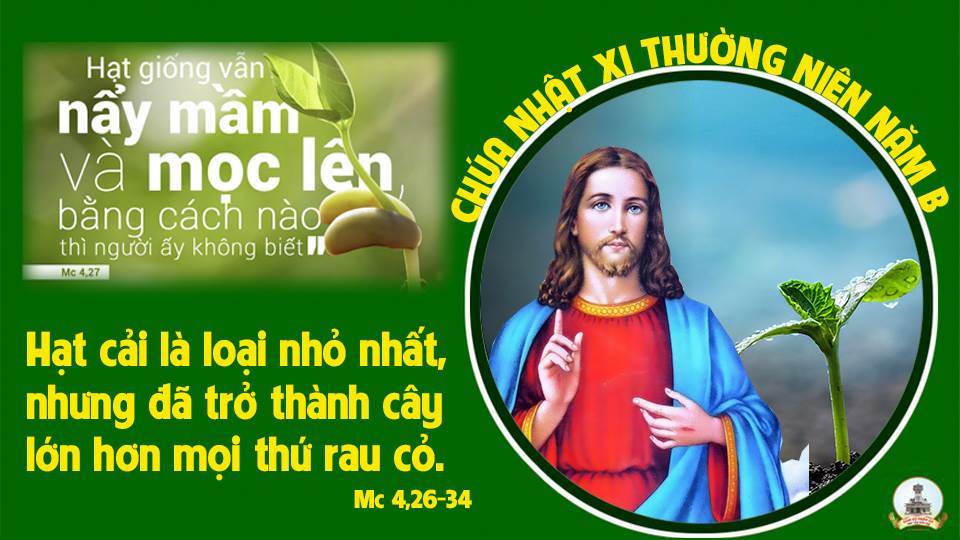 Ca Nhập LễLÒNG HÂN HOANĐinh Công Huỳnh
ĐK: Lòng ngập tràn hân hoan khi bước vào Thánh cung diệu hiền. Miệng con vang lời trìu mến, được đến tham dự tiệc Thánh Ngài ban.
** Hồn dạt dào lâng lâng, lòng nghẹn ngào ca dâng. Cùng đoàn người ca vang, lòng thành tín Chúa qua bao năm chẳng phai.
Pk1: Tìm về suối mát, trào dâng sức thiêng không cạn nguồn, tháng năm để con khao khát. Tìm về Thiên Nhan, hát vang câu ca bao dịu dàng, tình khúc trìu mến yêu thương.
ĐK: Lòng ngập tràn hân hoan khi bước vào Thánh cung diệu hiền. Miệng con vang lời trìu mến, được đến tham dự tiệc Thánh Ngài ban.
** Hồn dạt dào lâng lâng, lòng nghẹn ngào ca dâng. Cùng đoàn người ca vang, lòng thành tín Chúa qua bao năm chẳng phai.
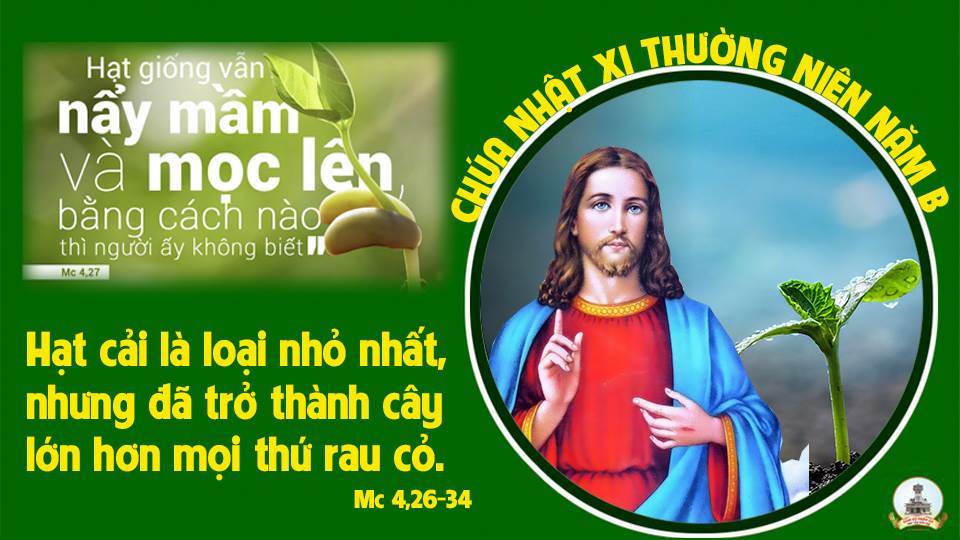 KINH VINH DANH
Ca Lên Đi 2
Chủ tế: Vinh danh Thiên Chúa trên các tầng trời. Và bình an dưới thế, bình an dưới thế cho người thiện tâm.
Chúng con ca ngợi Chúa. Chúng con chúc tụng Chúa. Chúng con thờ lạy Chúa. Chúng con tôn vinh Chúa. Chúng con cảm tạ Chúa vì vinh quang cao cả Chúa.
Lạy Chúa là Thiên Chúa, là Vua trên trời, là Chúa Cha toàn năng. Lạy Con Một Thiên Chúa, Chúa Giê-su Ki-tô.
Lạy Chúa là Thiên Chúa, là Chiên Thiên Chúa, là Con Đức Chúa Cha. Chúa xoá tội trần gian, xin thương, xin thương, xin thương xót chúng con.
Chúa xoá tội trần gian, Xin nhận lời chúng con cầu khẩn. Chúa ngự bên hữu Đức Chúa Cha, xin thương, xin thương, xin thương xót chúng con.
Vì lạy Chúa Giê-su Ki-tô, chỉ có Chúa là Đấng Thánh, chỉ có Chúa là Chúa, chỉ có Chúa là Đấng Tối Cao, cùng Đức Chúa Thánh Thần trong vinh quang Đức Chúa Cha. A-men. A-men.
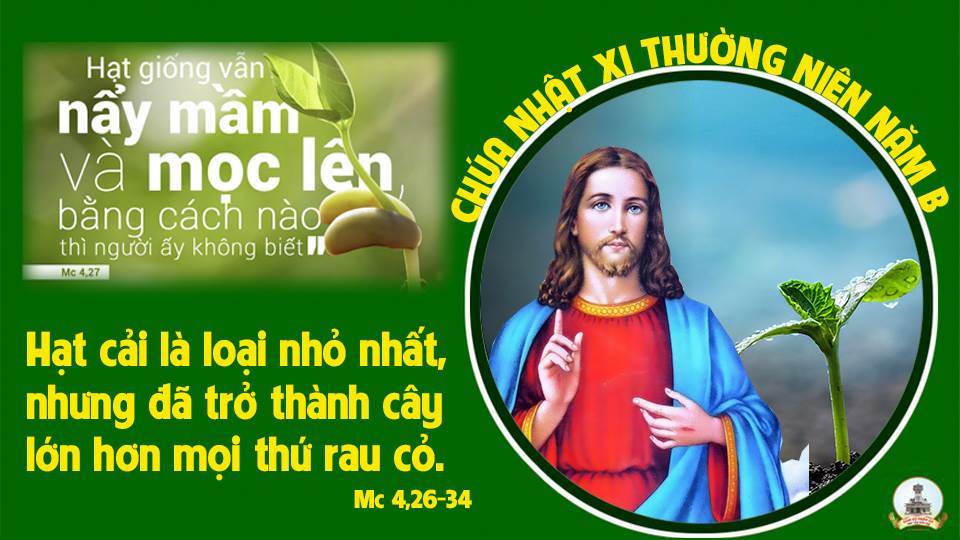 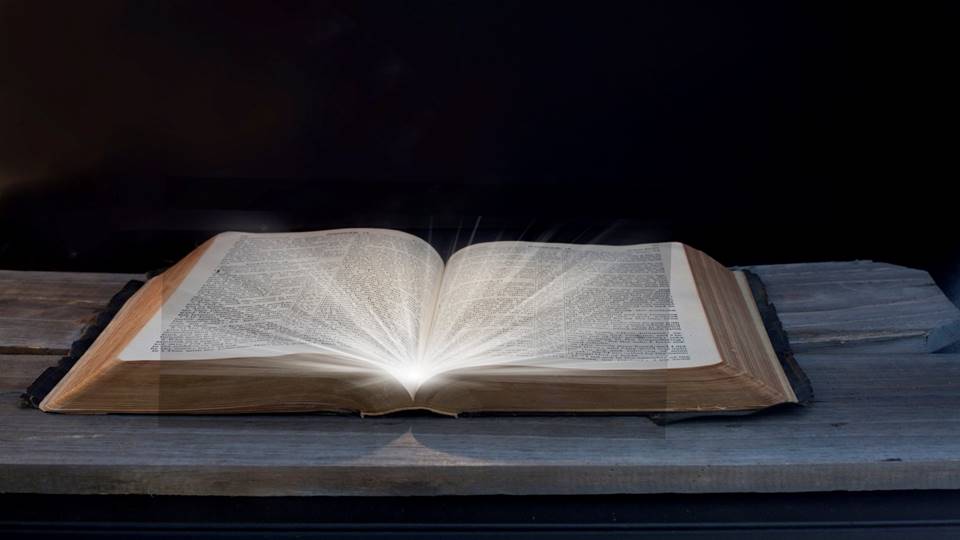 Bài đọc 1
Bài trích sách ngôn sứ Ê-dê-ki-en.
Ta hạ thấp cây cao và nâng cao cây thấp.
THÁNH VỊNH 91CHÚA NHẬT XI THƯỜNG NIÊNNĂM B LM KIM LONG03 Câu
Đk: Lạy Chúa, được tạ ơn Chúa thực thú vị thay.
Tk1: Ôi thú vị thay được tạ ơn Chúa, được mừng hát danh Ngài, lạy Đấng Tối Cao. Từ bình minh, tuyên xưng kỳ công của Ngài. Suốt đêm trường, quảng bá lòng Ngài tín trung.
Đk: Lạy Chúa, được tạ ơn Chúa thực thú vị thay.
Tk2: Như khóm dừa xanh này người công chính, như hương bá vươn mình từ núi Ly-băng. được trồng lên, ngay trong nhà của Chúa Trời, Giữa khuôn vườn, ở trước đền thờ Chúa ta.
Đk: Lạy Chúa, được tạ ơn Chúa thực thú vị thay.
Tk3: Tuy đã già nhưng còn trổ hoa trái, thân cây vẫn căng đầy nhựa sống xanh tươi. Để truyền rao, nơi nơi Ngài luôn chính trực, núi ẩn mình, bởi Chúa, Ngài chẳng bất công.
Đk: Lạy Chúa, được tạ ơn Chúa thực thú vị thay.
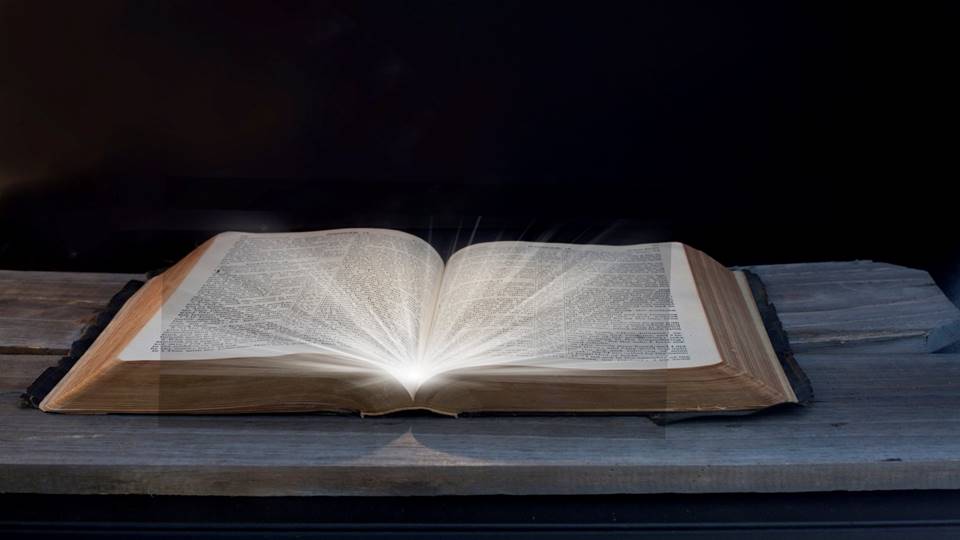 Bài đọc 2
Bài trích thư thứ hai của thánh Phao-lô tông đồ
gửi tín hữu Cô-rin-tô.
Dù còn ở trong thân xác, hoặc đã lìa bỏ thân xác,
chúng tôi chỉ có một tham vọng là làm đẹp lòng Chúa.
Alleluia-Alleluia                     Hạt giống là Lời Thiên Chúa, Người gieo giống là Đức Ki-tô, những ai tuân giữ Lời Người sẽ tồn tại muôn đời.  	Alleluia…
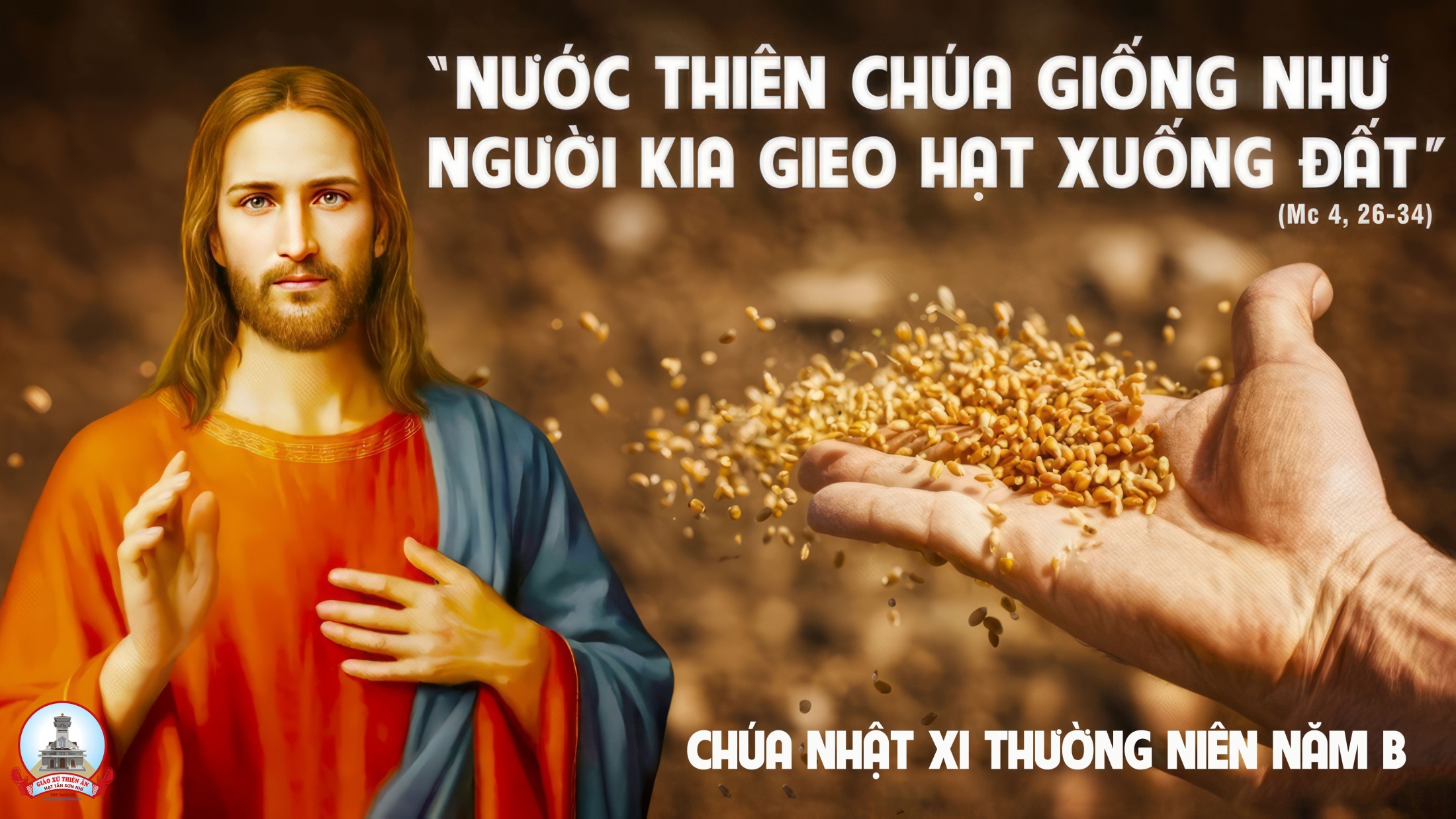 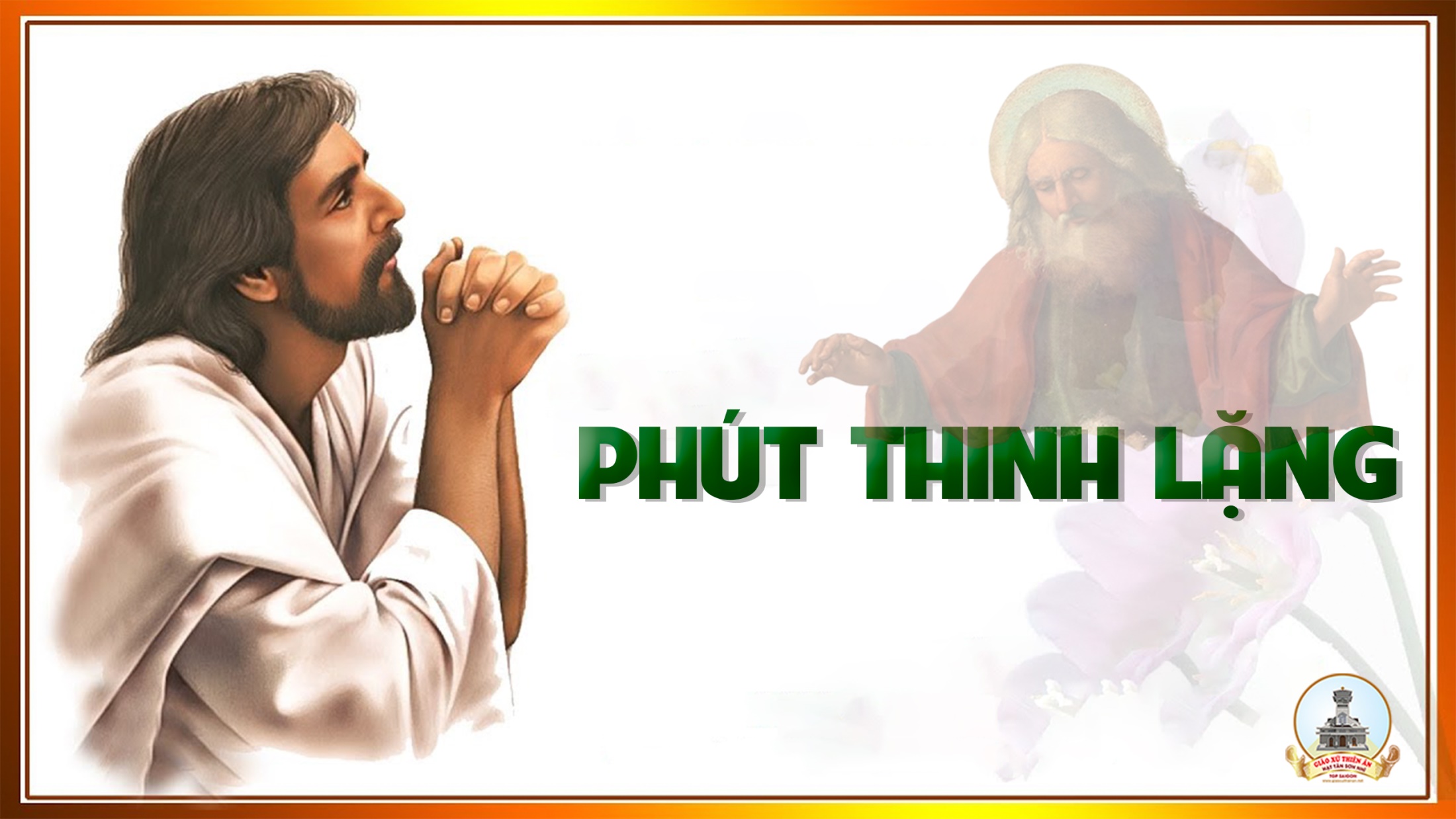 KINH TIN KÍNH
Tôi tin kính một Thiên Chúa là Cha toàn năng, Đấng tạo thành trời đất, muôn vật hữu hình và vô hình.
Tôi tin kính một Chúa Giêsu Kitô, Con Một Thiên Chúa, Sinh bởi Đức Chúa Cha từ trước muôn đời.
Người là Thiên Chúa bởi Thiên Chúa, Ánh Sáng bởi Ánh Sáng, Thiên Chúa thật bởi Thiên Chúa thật,
được sinh ra mà không phải được tạo thành, đồng bản thể với Đức Chúa Cha: nhờ Người mà muôn vật được tạo thành.
Vì loài người chúng ta và để cứu độ chúng ta, Người đã từ trời xuống thế.
Bởi phép Đức Chúa Thánh Thần, Người đã nhập thể trong lòng Trinh Nữ Maria, và đã làm người.
Người chịu đóng đinh vào thập giá vì chúng ta, thời quan Phongxiô Philatô; Người chịu khổ hình và mai táng, ngày thứ ba Người sống lại như lời Thánh Kinh.
Người lên trời, ngự bên hữu Đức Chúa Cha, và Người sẽ lại đến trong vinh quang để phán xét kẻ sống và kẻ chết, Nước Người sẽ không bao giờ cùng.
Tôi tin kính Đức Chúa Thánh Thần là Thiên Chúa và là Đấng ban sự sống, Người bởi Đức Chúa Cha và Đức Chúa Con mà ra,
Người được phụng thờ và tôn vinh cùng với Đức Chúa Cha và Đức Chúa Con: Người đã dùng các tiên tri mà phán dạy.
Tôi tin Hội Thánh duy nhất thánh thiện công giáo và tông truyền.
Tôi tuyên xưng có một Phép Rửa để tha tội. Tôi trông đợi kẻ chết sống lại và sự sống đời sau. Amen.
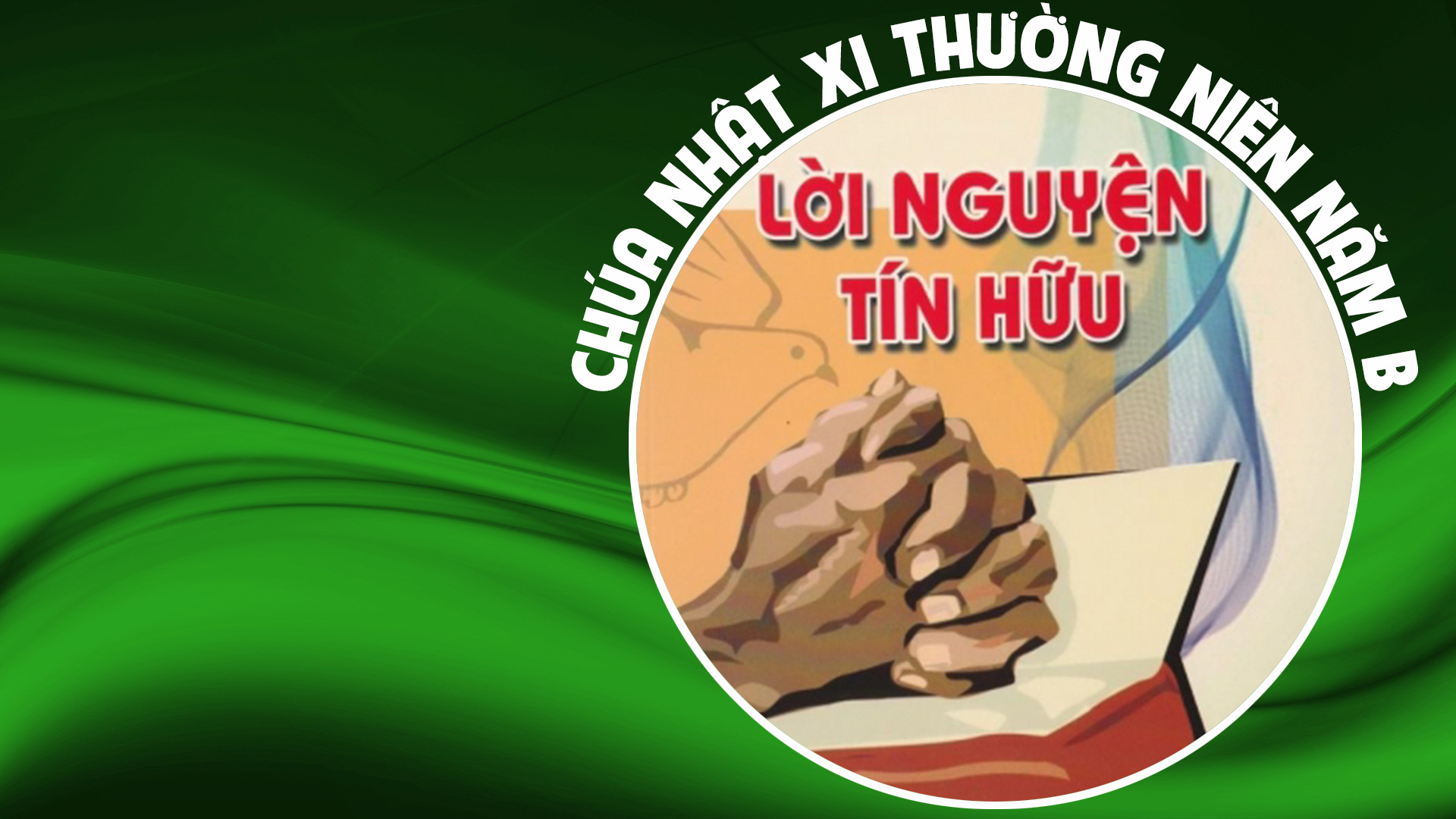 Anh chị em thân mến, Đức Kito là Đấng Cứu Độ duy nhất của trần gian. Người đem lại niềm vui cho những ai trông cậy vào Người. Vậy ta hãy tin tưởng cầu xin
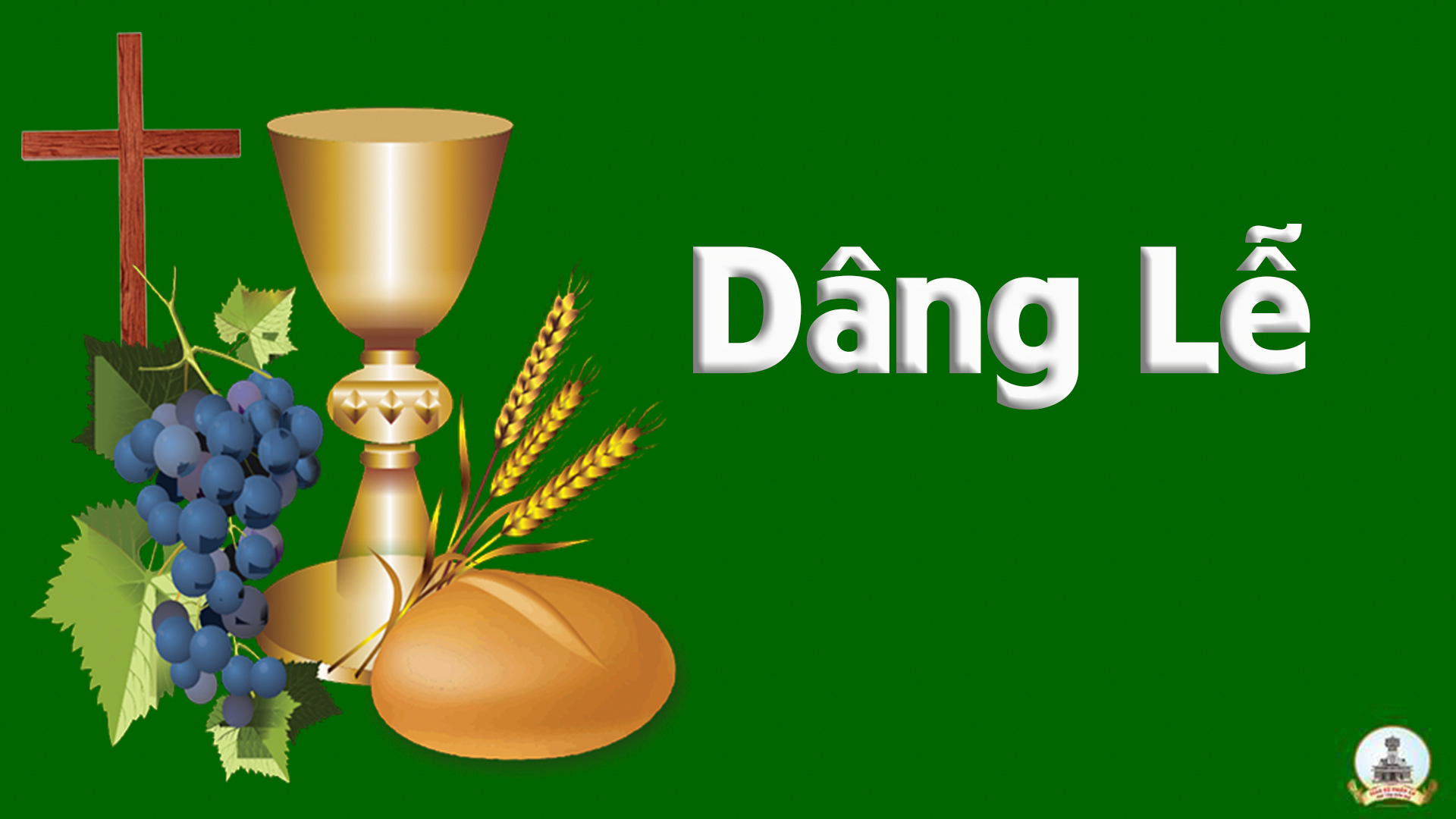 Lễ Dâng Cuộc Đời  Giang Ân.
Pk1: Nguyện xin dâng lên, dâng lên dâng lên, thiết tha chân thành con tiến dâng, Chúa thương chấp nhận lễ hy sinh, chính Con Một Ngài là GIÊ-SU Đấng Cứu Độ.
ĐK: Giờ đây xin tiến dâng Cha, trần gian bao tháng năm qua. Ngày vui đâu có bao nhiêu, bước chân đi vội qua nhanh tuổi đời xế bóng.
Pk2: Nguyện xin Cha thương ban ơn cứu rỗi, để con đi vào nơi nghỉ an. Thế gian không còn những lo toan, Chúa đưa con vào nguồn yêu thương phúc miên trường.
ĐK: Giờ đây xin tiến dâng Cha, trần gian bao tháng năm qua. Ngày vui đâu có bao nhiêu, bước chân đi vội qua nhanh tuổi đời xế bóng.
Pk3: Đời con xin dâng, xin dâng xin dâng, chúa ơi thân phận con mỏng manh, thoáng qua như giọt nước tan nhanh. Chúa thương chấp nhận để con vui giấc an bình.
ĐK: Giờ đây xin tiến dâng Cha, trần gian bao tháng năm qua. Ngày vui đâu có bao nhiêu, bước chân đi vội qua nhanh tuổi đời xế bóng.
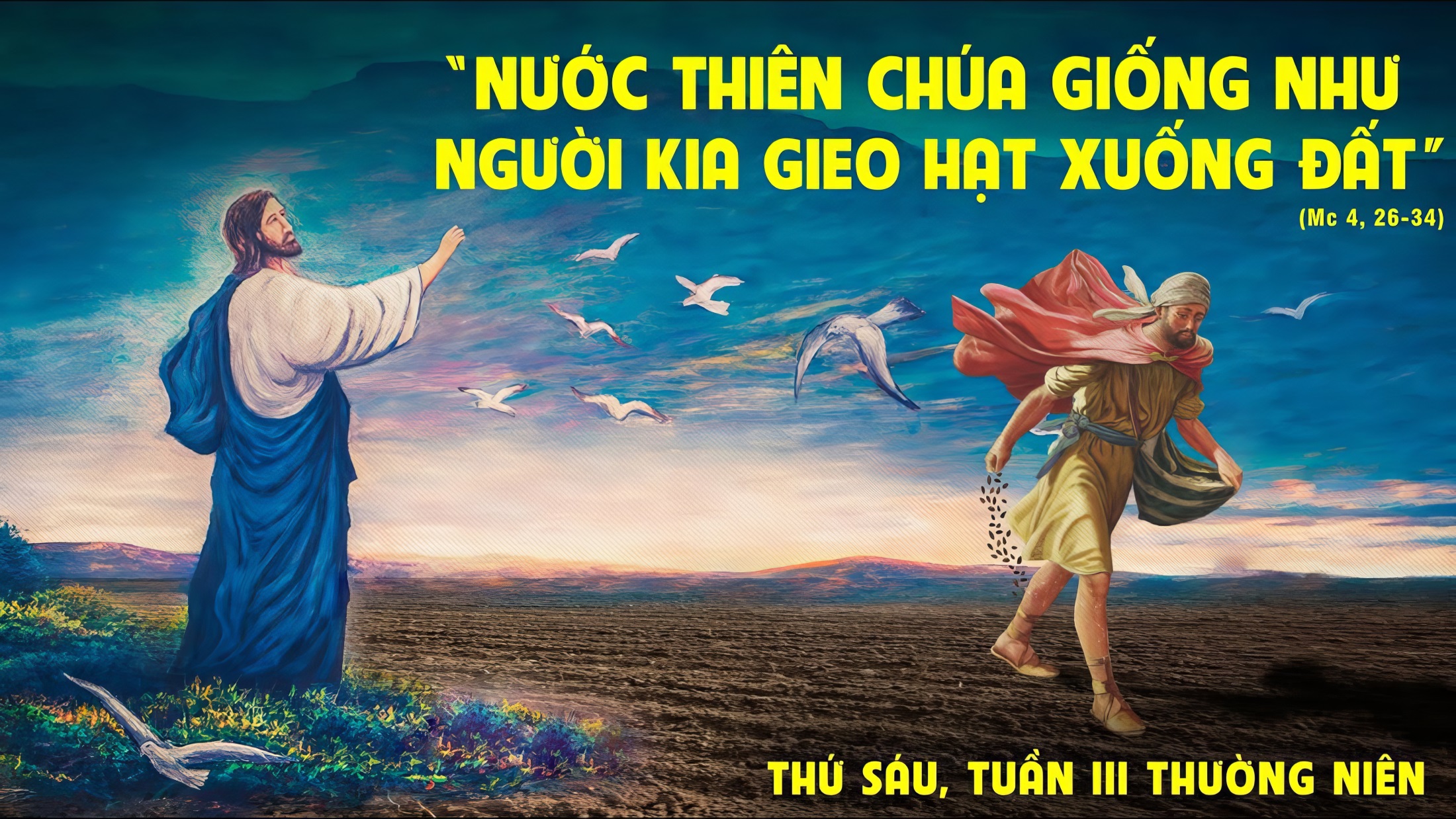 Ca Nguyện Hiệp LễNước Trời Như Hạt Giống Huỳnh Minh Kỳ & Đinh Công Huỳnh
Pk1: Nước Thiên Chúa giống như người kia đã gieo hạt mầm. Qua đêm ngày hạt sẽ đâm chồi và nẩy mầm lên. Đất làm cho thân lúa mọc lên và lớn thành cây. Trĩu nặng bông kết hạt lúa tốt chờ đến mùa gặt.
ĐK: Lạy Chúa, Cho con sống niềm tin xây dựng nước Ngài, bằng hạt giống Tin Mừng, bằng Lời Chúa yêu thương. Lạy Chúa, Cho con sống cuộc đời hy vọng trong Ngài, để hạt giống Tin Mừng, nở tươi tốt thắm xinh.
Pk2: Hãy gieo xuống với bao niềm tin sống trong hy vọng. Luôn âm thầm nhỏ bé như hạt chờ trỗi mình lên. Chúa sẽ cho đâm những cành to trổ lá nhiều hoa. Sẽ tỏa lan với nhiều bóng mát hồng thắm cuộc đời.
ĐK: Lạy Chúa, Cho con sống niềm tin xây dựng nước Ngài, bằng hạt giống Tin Mừng, bằng Lời Chúa yêu thương. Lạy Chúa, Cho con sống cuộc đời hy vọng trong Ngài, để hạt giống Tin Mừng, nở tươi tốt thắm xinh.
Pk3: Chúa là Đấng đã cho đời con lớn lên mỗi ngày. Tuy âm thầm mà vẫn mãnh liệt nhờ những hồng ân. Nếu đời con không Chúa chở che chẳng thể mọc lên. Xin Ngài luôn giúp con biết sống bền bỉ đợi chờ.
ĐK: Lạy Chúa, Cho con sống niềm tin xây dựng nước Ngài, bằng hạt giống Tin Mừng, bằng Lời Chúa yêu thương. Lạy Chúa, Cho con sống cuộc đời hy vọng trong Ngài, để hạt giống Tin Mừng, nở tươi tốt thắm xinh.
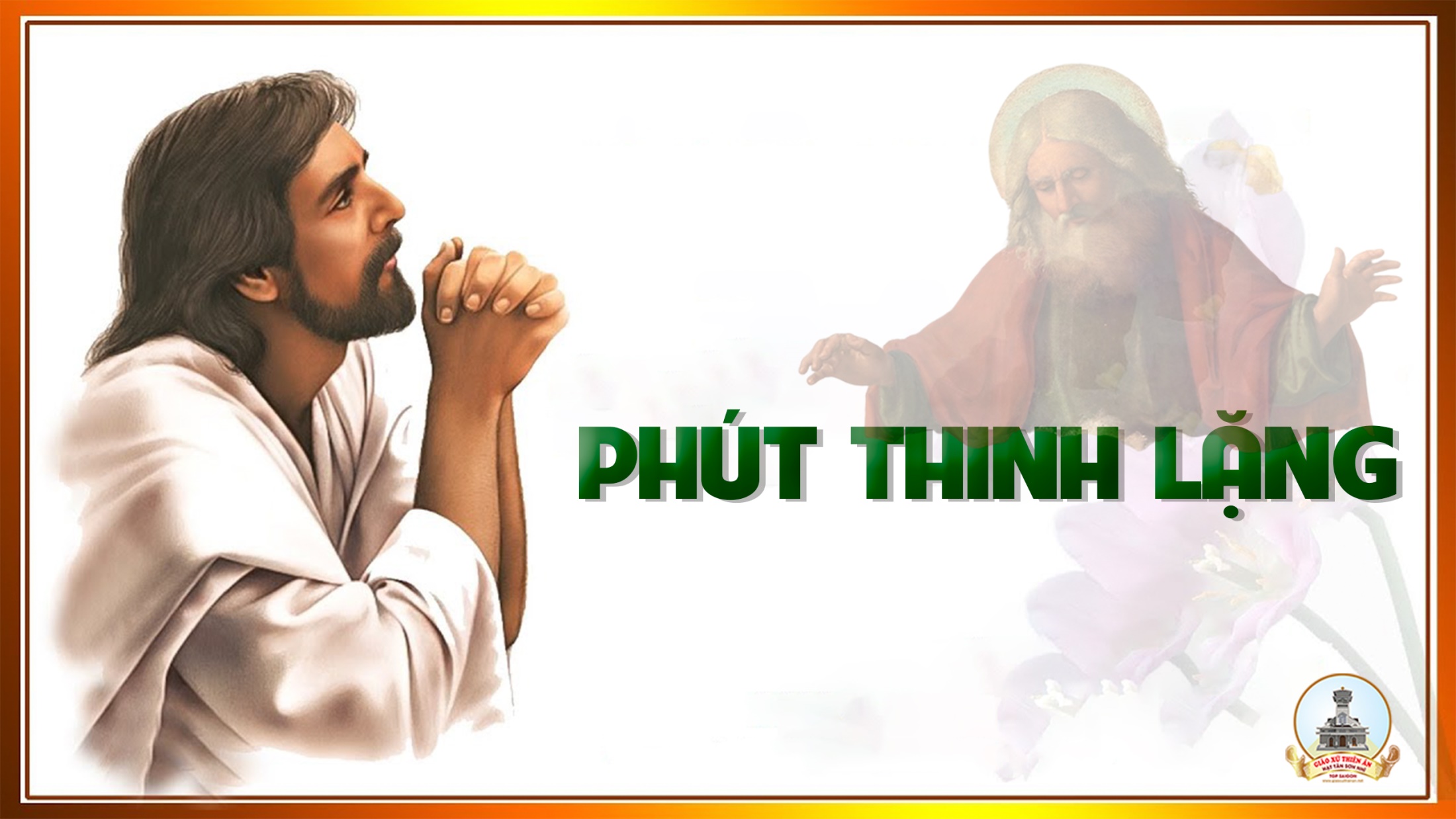 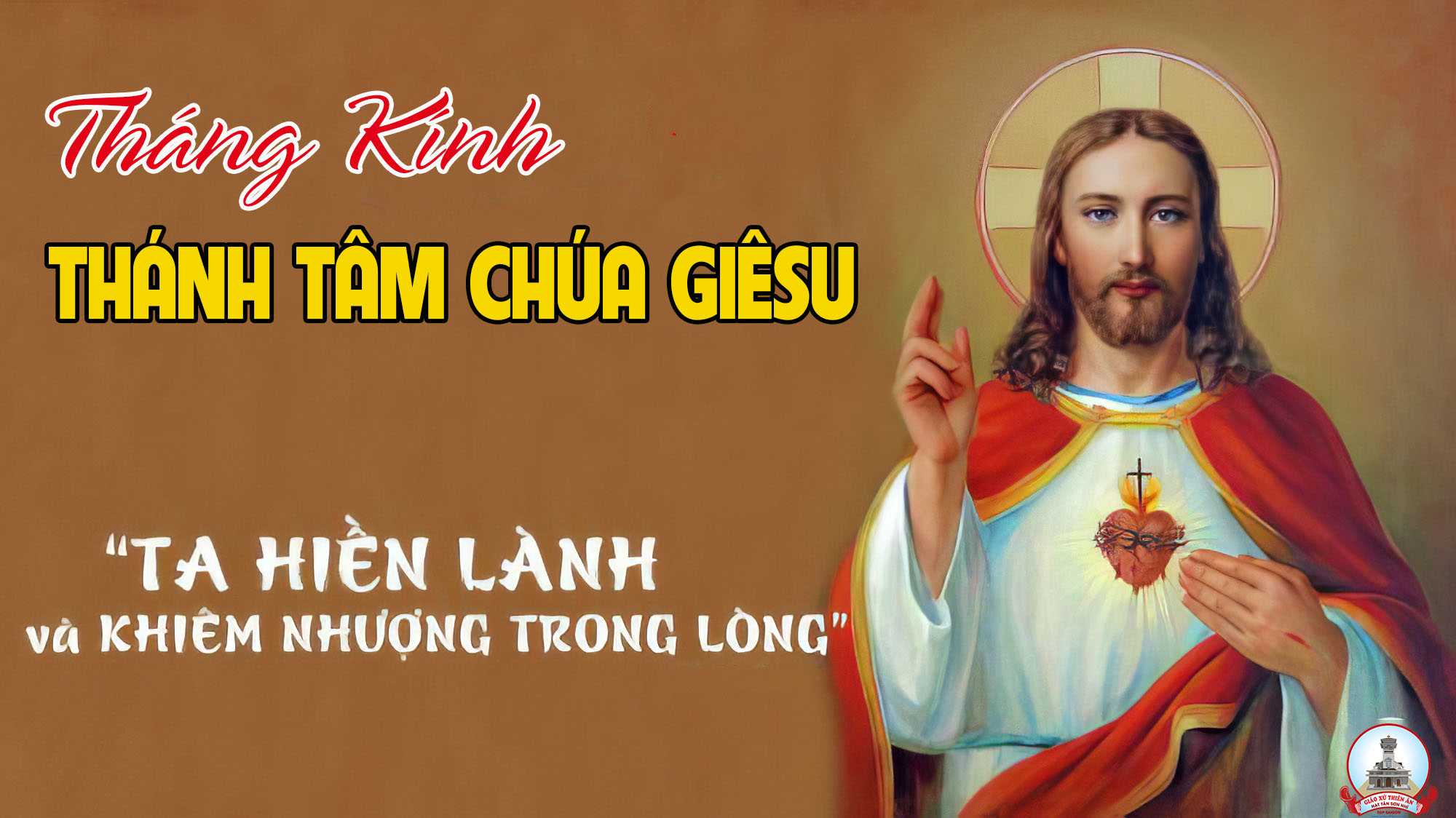 Ca Kết LễThánh Tâm Chúa GiêsuHuyền Linh
Pk1:  Thánh Tâm Chúa Giê-su, nguồn êm ái dịu dàng, xin hãy ban xuống lòng con ngọn lửa say yêu một Chúa. Thánh Tâm Chúa Giê-su, tràn lan tình thương xót, xin thương giúp người đang sống trong tội biết tìm đến Thánh Tâm Cha.
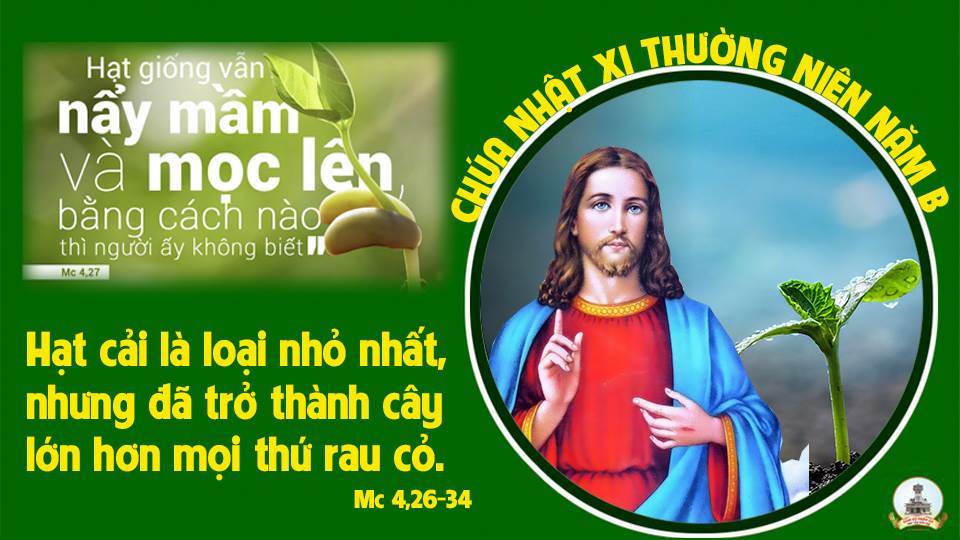